SKLONIDBA IMENICA
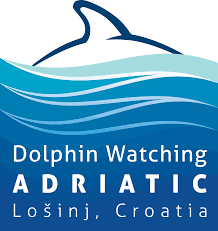 Pročitajmo tekst u udžbeniku na str. 50.

Što je projekt Plavi svijet?
Čime se bave stručnjaci u tome projektu?
Kojoj vrsti riječi pripada riječ dupin?
U koju skupinu vrsta riječi spadaju imenice?
Zašto kažemo da su promjenjive?
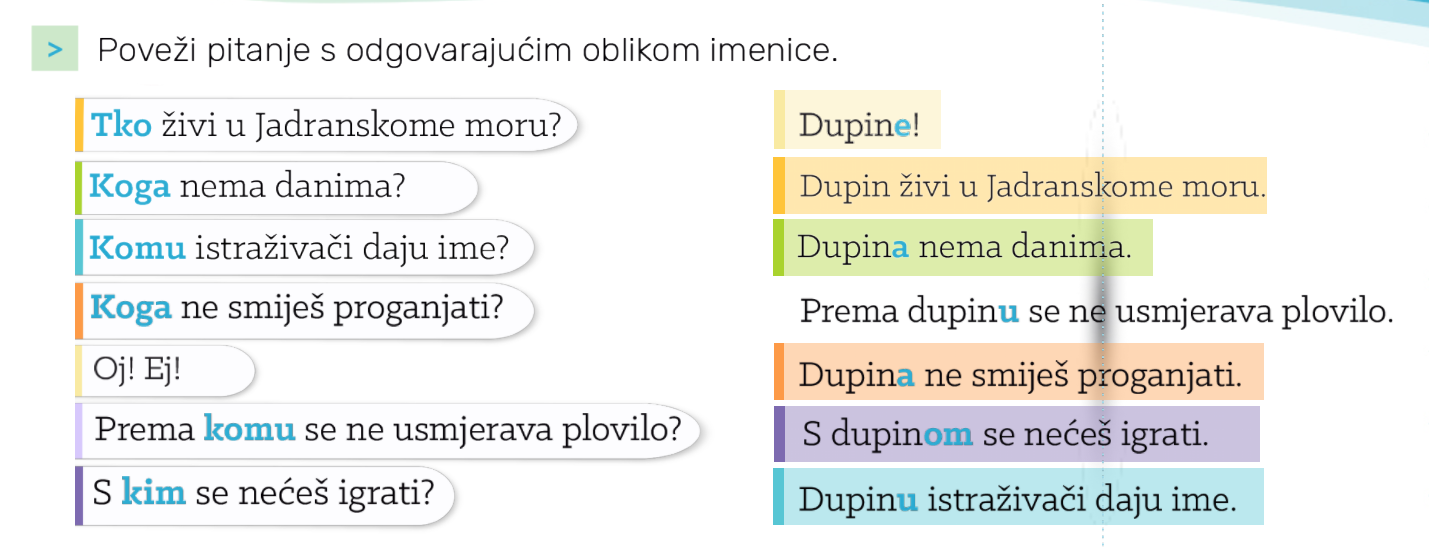 Odvoji osnovu od nastavka
Različiti oblici riječi dupin

Dupin,  dupina,  dupinom,  dupinu...
Koliko oblika ima riječ dupin i o čemu ovisi njihova promjena?
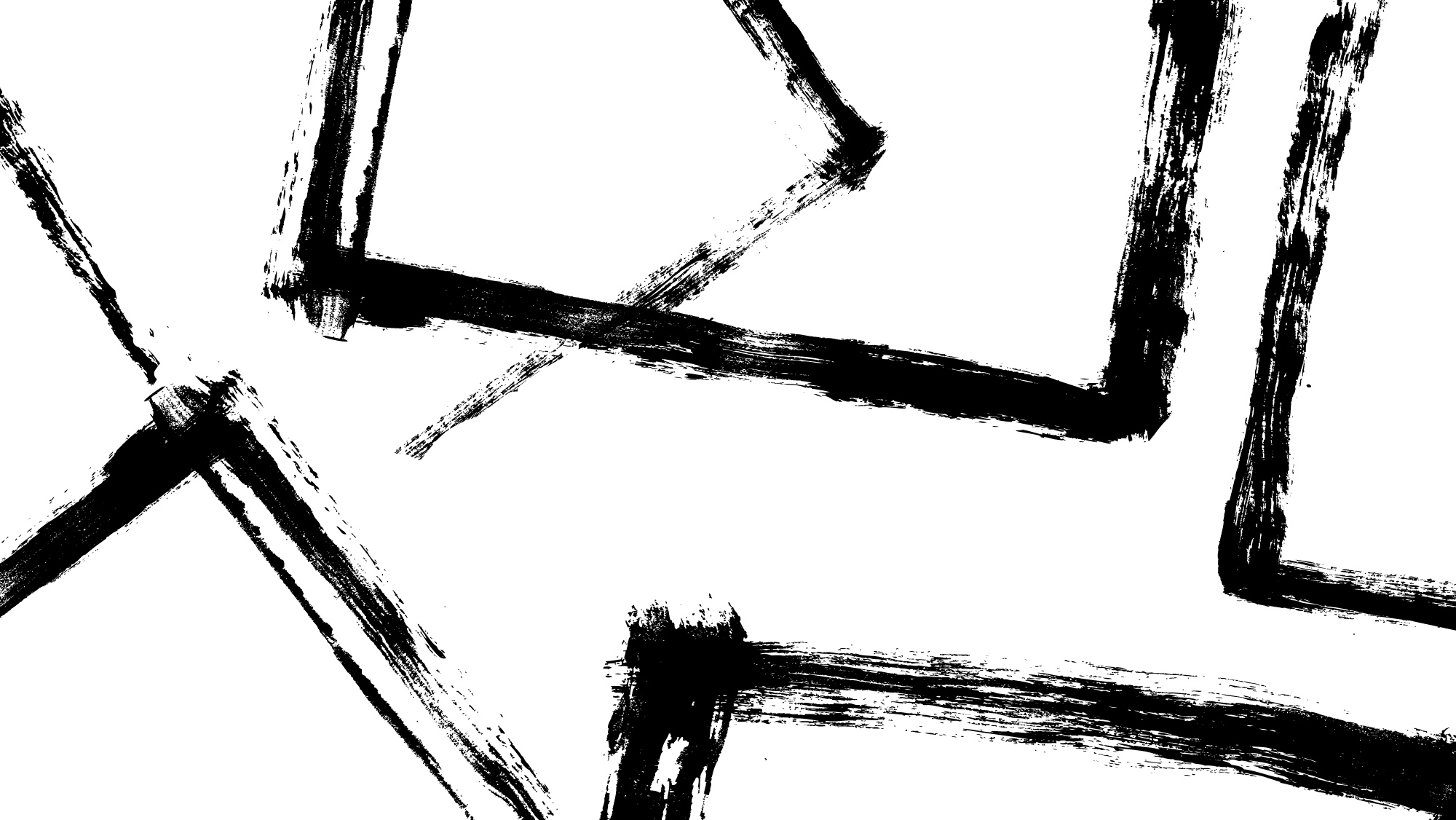 Oblik imenice mijenja se ovisno o drugim riječima  u rečenici, posebice o glagolima i prijedlozima.

Upravo ti različiti oblici imenica su padeži.
Gramatička obilježja imenica su: ROD, BROJ i PADEŽ.
Imenice su promjenjive riječi (mijenjaju oblik, a ne značenje)
PADEŽI su različiti oblici iste imenice.
Čokolada, čokoladu, čokoladom, čokoladi...
Mjesec, mjesecom, mjeseca, mjesecu...

Oblik imenice ovisi o drugim riječima u rečenici, najčešće glagolima i prijedlozima.
ZAPIŠIMO i ZAPAMTIMO!
.
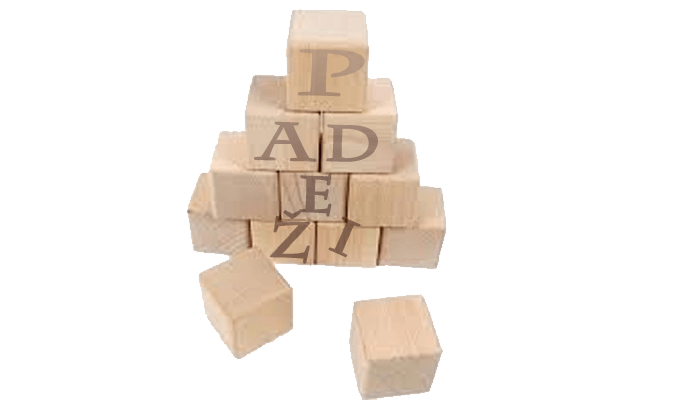 Radna bilježnica str. 40 - 42.